Гидролиз солей
План работы:
1. узнать сущность гидролиза солей;
2. научиться  определять тип соли, тип гидролиза, реакцию среды растворов
3.научиться составлять полные и
 сокращенные ионные уравнения 
реакций    гидролиза солей;
4. выяснить биологическую роль гидролиза в процессах жизнедеятельности живых организмов
1.Какие классы веществ вы изучили?. Дайте им определения  с точки зрения ТЭД.
2.Приведите примеры кислот и оснований
3. Какие вещества называются электролитами и неэлектролитами ?
4.Что показывает степень электролитической диссоциации ?5.Исходя из приведённых выше формул выпишите отдельно сильные и слабые электролиты.
5. Какие узнать силу называются  сильные и слабые электролиты?
6.Что представляют собой соли?
Любую соль можно представить как продукт взаимодействия основания с кислотой
2NaOH + H2SO4 = Na2SO4 + 2H2O
Cu(OH)2 + 2HNO3 = Cu(NO3)2 +2H2O
2NaOH + H2SiO3 = Na2SiO3 + 2H2O
Таблица растворимости
Т
Баженов А.А.
Ионы
Ионы
H+
H+
NH4+
NH4+
K+
K+
Na+
Na+
Ag+
Ag+
Ba2+
Ba2+
Ca2+
Ca2+
Mg2+
Mg2+
Zn2+
Zn2+
Cu2+
Cu2+
Hg2+
Hg2+
Pb2+
Pb2+
Fe2+
Fe2+
Fe3+
Fe3+
Al3+
Al3+
Р
- вещество растворяется (>1г на 100г Н2О)
OH-
OH-
_
Р
Р
_
Р
М
Н
Н
Н
_
Н
Н
Н
Н
Баженов А.А.
Баженов А.А.
М
- вещество мало растворяется (от 0,1г до 1г на 100г Н2О)
NO3-
NO3-
Р
Р
Р
Р
Р
Р
Р
Р
Р
Р
Р
Р
Р
Р
Р
Cl-
Cl-
Н
- вещество не растворяется (< 0,1г на 100г Н2О)
Баженов А.А.
Р
Р
Р
Р
Н
Р
Р
Р
Р
Р
Р
М
Р
Р
Р
S2-
S2-
Р
Р
Р
Р
Н
Р
М
Н
Н
Н
Н
Н
Н
_
_
_
- вещество в водной среде разлагается
SO32-
SO32-
Р
Р
Р
Р
Н
М
М
М
М
?
Н
Н
М
?
?
?
- нет достоверных сведений о существовании соединения
SO42-
SO42-
Р
Р
Р
Р
М
Н
М
Р
Р
Р
_
Н
Р
Р
Р
CO32-
CO32-
Р
Р
Р
Р
Н
Н
Н
Н
Н
Н
?
Н
Н
?
?
Катионы
H+
NH4+
- положительно заряженные ионы
SiO32-
SiO32-
Н
?
Р
Р
?
Н
Н
Н
Н
?
?
Н
Н
?
?
…
Ионы
PO43-
PO43-
Р
_
Р
Р
Н
Н
Н
Н
Н
Н
Н
Н
Н
Н
Н
- отрицательно заряженные ионы
Анионы
OH-
Cl-
…
CH3COO-
CH3COO-
Р
Р
Р
Р
Р
Р
Р
Р
Р
Р
Р
Р
Р
_
_
Включить поиск
Выключить поиск
Обозначения
.
4
1
2
3
Гидролизом называется взаимодействие веществ с водой, при котором составные части вещества соединяются с составными частями воды.
Гидролиз – это обменная реакция соли с водой («гидро» – вода, «лизис»- разложение).
Гидролизу подвержены соединения различных классов. Рассмотрим один случай –
гидролиз солей.
Типы солей от силы исходного основания и кислоты
1. Соли, образованные сильным основанием и слабой кислотой (Na2CO3, NaF, КСN, CH3COONa).

2. Соли, образованные сильной кислотой и слабым основанием (AlCl3, FeSO4, NH4NO3)

3. Соли, образованные слабой  кислотой и
    слабым основанием (NH4CN, Cu(CH3COO)2).

4. Соли, образованные сильной  кислотой и  сильным основанием (NaCl, Na2SO4).
Рассмотрим пример гидролиза, когда соль образована   слабой кислотой  и сильным основаниемСхема гидролиза NaF
Гидролиз
 по 
аниону
Уравнения гидролиза NaF
NaF ↔Na+  + F‾
НОН   ↔  OH ‾ + H+
Полное ионное уравнение гидролиза:
 Na+ + F¯ + НОН ↔ Na+ + HF + OH¯ 
 Сокращённое уравнение гидролиза:
F¯ + НОН ↔ HF + OH¯ 
Полное молекулярное уравнение гидролиза:
NaF + Н2О ↔ HF + NaOH
Избыток гидроксид-ионов дает соли щелочную среду, поэтому лакмус синеет, а фенолфталеин становится малиновым.
рн >7, среда щелочная, гидролиз по аниону.
Уравнения гидролиза Na2СО3
Гидролиз
много-основной соли
по 
аниону,
ступен-чатый
1 ступень: Полное ионное уравнение гидролиза:
 2Na+ + СO32– + НОН ↔ 2Na+ + HСO3– + OH¯ 
 Сокращённое уравнение гидролиза:
СO32– + НОН ↔ HСO3– + OH¯ 
Полное молекулярное уравнение гидролиза:
Na2СO3 + Н2О ↔ NaH СO3 + NaOH
2 ступень:
NaH СO3 + Н2О ↔ NaOH + Н2О + СO2↑
Na+ + HСO3–+ НОН ↔ Na+ + Н2О + СO2↑ +OH¯ 
HСO3–+ НОН ↔Н2О + СO2↑ +OH¯
Избыток гидроксид-ионов дает соли щелочную среду, поэтому лакмус синеет, а фенолфталеин становится малиновым.
рн >7, среда щелочная, гидролиз по аниону.
Вывод:
Соль  слабой кислоты и  сильного   основания  при гидролизе даёт в растворе гидроксид ионы   ( ОН-). 
Реакция идёт по  аниону, среда   щелочная
Рассмотрим примеры, когда соль образована  сильной кислотой и слабым основанием Схема гидролиза  NH4Cl
Гидролиз
 по 
катиону
Уравнения гидролиза NH4Cl
полное ионное уравнение гидролиза:
  NH4+ + Сl–  + НOH ↔ NH4OH + Сl– + Н+
                 ∕       \
                 NH3    H2О
Сокращённое уравнение гидролиза:
 NH4+ + НOH ↔NH3  +  H2О + Н+
Полное молекулярное уравнение гидролиза:
 NH4Cl + Н2O ↔ NH3 + H2О + НСl
Избыток ионов водорода дает соли кислую среду, поэтому лакмус краснеет.
рн < 7, среда кислотная, гидролиз по катиону.
Вывод:
Соль сильной кислоты и слабого   основания и при гидролизе даёт в растворе ионы водорода  (Н+). Реакция идёт по  катиону, 
среда  кислая
Рассмотрим пример, когда соль образована   слабой кислотой и слабым основанием
Схема гидролиза  NH4 CN
Гидролиз
 по 
катиону
и
по аниону
Уравнения гидролиза NH4CN
полное ионное уравнение гидролиза
 NH4+ + СN–  + НOH ↔ NH4OH + НCN
  ∕       \
    NH3    H2О
Полное молекулярное уравнение гидролиза:
 NH4CN + Н2O ↔ NH4OH + НСN
Cокращенное ионное уравнение:  нет !!!
Для определения среды используем табличные данные 
Кд. NH4OH – сильнее, чем HCN, поэтому, рн >7, среда среднещелочная, гидролиз и по катиону и по аниону.
Гидролиз
 по 
катиону
и
по аниону
Уравнения гидролиза Al2S3
полное ионное уравнение гидролиза
2Al3+ + 3S2- + 6HOH → 2Al(OH)3↓ + 3H2S↑

Полное молекулярное уравнение гидролиза:
 Al2S3 + 6Н2O → 2Al(OH)3 ↓ + 3Н2S↑
 
    И катион, и анион, оба взаимодействуют с водой. 
    Гидролиз солей по такому типу протекает необратимо, т.е. полностью. 
    Среда имеет нейтральный характер. рН=7
Вывод:

Соль  слабой кислоты и   слабого основания   подвергается гидролизу необратимо. Реакция гидролиза идёт по катиону и аниону, среда определяется по константе дисоциации веществ.
Рассмотрим пример, когда соль образована    сильной кислотой и  сильным основанием основаниемСхема гидролиза   NaCl
Уравнения гидролиза NaCl
NaCl  ↔ Na+ + Сl–
____________________________________________________________________________
Na+ + Сl– + Н2O ↔ Na+ + Cl– + H2O
Одинаковое количество гидроксид-ионов и ионов водорода дает соли нейтральную среду, поэтому индикаторы не меняют окраску  (гидролизу не подвергается).
рн =7, среда нейтральная, гидролиз не происходит.
Вывод:

Соль сильной кислоты и  сильного   основания и при гидролизе дают в растворе равное количество
 ионов водорода ( Н+) и гидроксид ионов ( ОН-).
 Реакция гидролиза не идёт, среда   нейтральная
Общий вывод:
1.Гидролизу подвергаются только растворимые соли, в состав которого входит либо катион слабого электролита , либо анион слабого электролита.
2. В зависимости от состава соли определяют реакцию среды.
3.Гидролизу подвергаются соли 1,2,3 типов
4. Если в состав соли входят катион и анион слабых электролитов, идет необратимый гидролиз.
Гидролиз органических соединений
жиры гидролизуются  с получением глицерина
  и карбоновых кислот ( с NaOH – омыление):
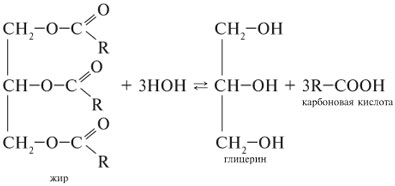 Гидролиз органических соединений органических соединений
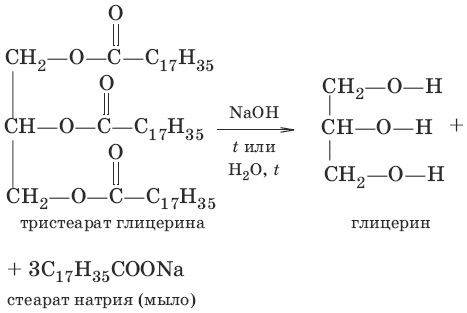 жиры гидролизуются  с получением глицерина
  и карбоновых кислот ( с NaOH – омыление):
Крахмал и целлюлоза гидролизуются 
  до глюкозы:
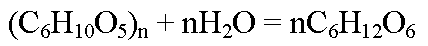 РОЛЬ  ГИДРОЛИЗА В ПРИРОДЕ
Преобразование земной коры
Обеспечение слабощелочной среды морской воды
РОЛЬ ГИДРОЛИЗА  В  ЖИЗНИ  ЧЕЛОВЕКА

1.Стирка           
2.Умывание с мылом
3.Мытье посуды    
4.Процессы пищеварения